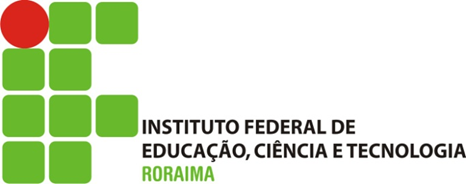 Pró – Reitoria de Desenvolvimento Institucional - PRODIN
Estrutura Organizacional  
 Câmpus Novo Paraíso - IFRR
CÂMPUS NOVO PARAÍSO - SINTÉTICO
CÂMPUS NOVO PARAÍSO – 
ANALÍTICO
FLUXO DE PROCEDIMENTOS
Fluxo do organograma